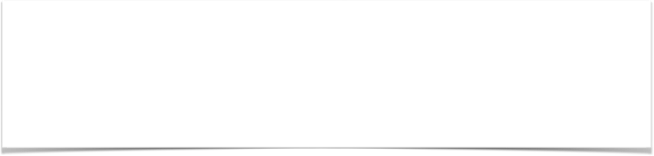 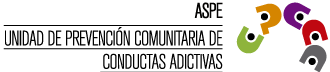 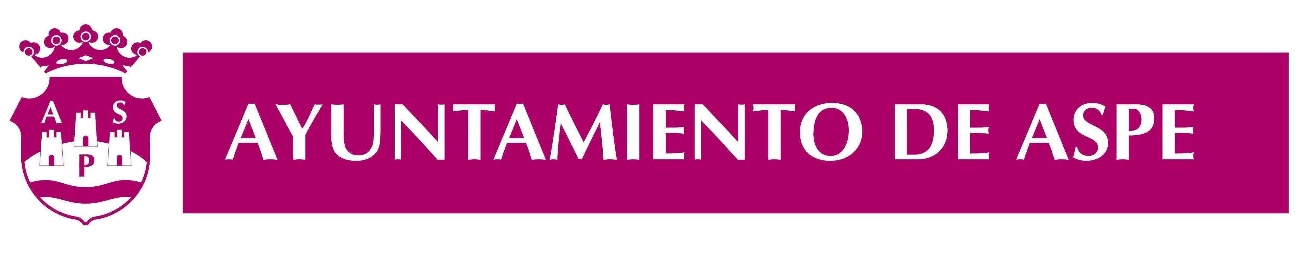 Escuela de familias
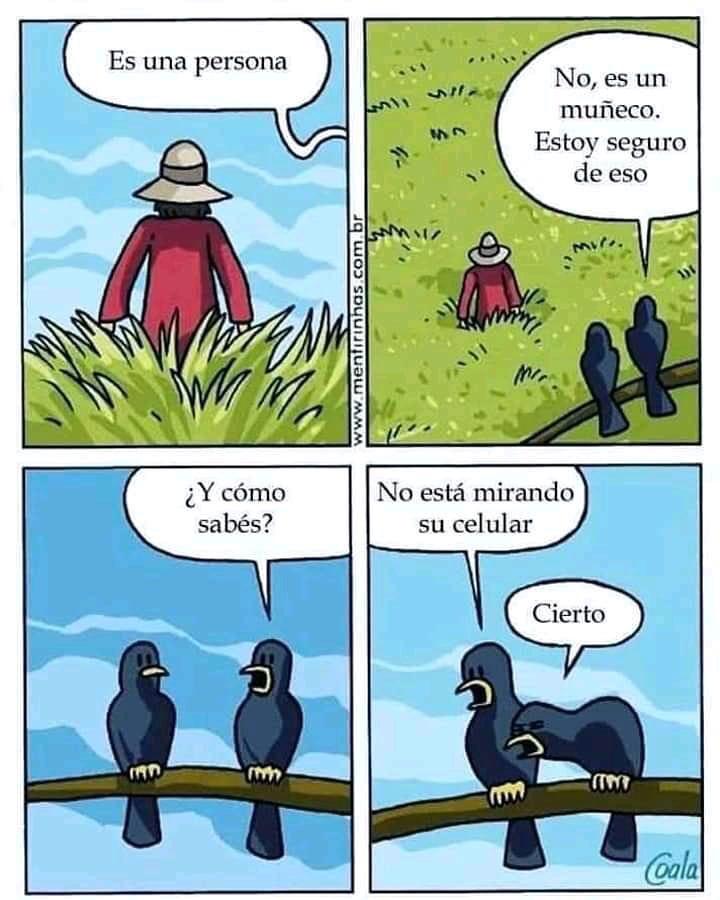 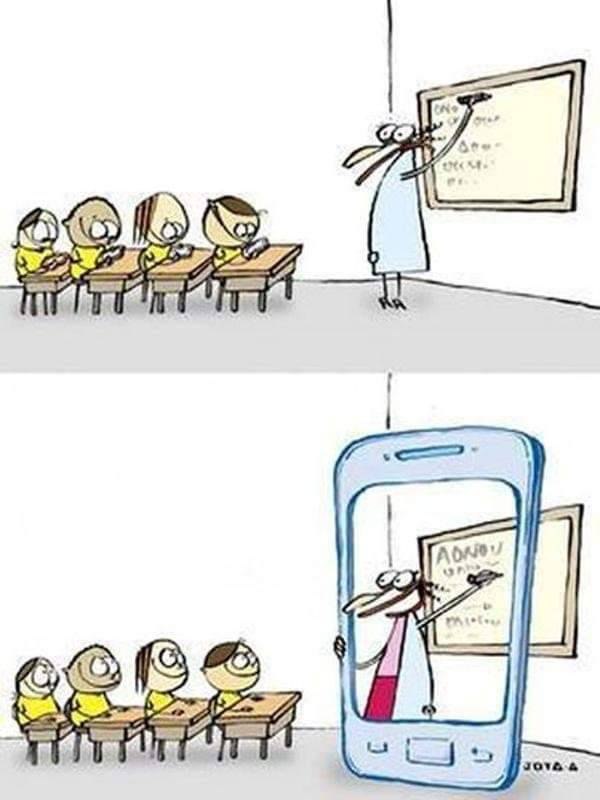 Enfocando las tics
CEIP LA SERRANICA
MIÉRCOLES 10 DE ABRIL DE 2019

Segunda sesión de la escuela de familias itinerante
 nuevas tecnologías (TICs)
Uso o abuso y juegos en línea

Hablemos
Eva Aroca Belmonte  Psicóloga 
Unidad de prevención Aspe
¿Qué sabemos de internet?

Brecha digital
¿Cuántas redes sociales hay? Teaming .net…
Juegos en línea: Battle Royale, Fortnite
Apuestas en línea. Deportivas y otras
Apps: Salud, Calendario, la app de tu banco, …
Nuestra intimidad en la red. Aceptamos.
Seguridad en internet

¿Qué uso hacen nuestros hijos e hijas de internet?
¿Qué uso hacemos las personas adultas?

¿Para qué sirve internet?
¿Por qué ha tenido tanto éxito?
Dónde está la línea que separa el uso normal del abuso
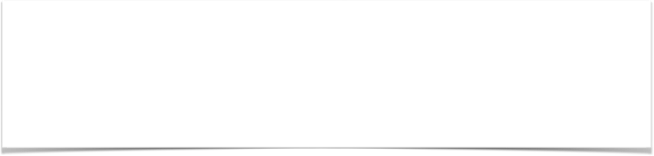 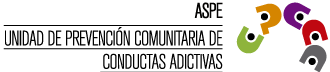 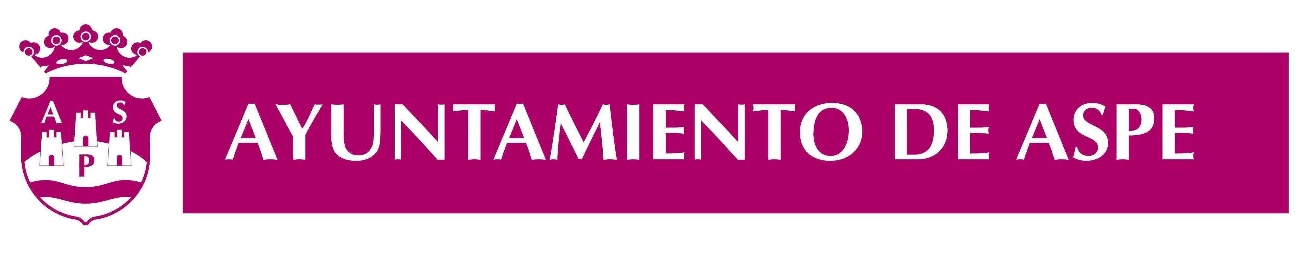 Escuela de familias